EKSE: A Command Line Interface for EGS-CC based Systems
Tom Moya Schiller
During conference: t_schiller@hotmail.com
28/05/2018
What is EGS-CC?
European Ground Systems Common Core
Several Java components making up system core and reference implementation
Service-oriented architecture based on OSGi allows easy extensibility

EGS-CC itself will be basis for various monitoring and control systems for missions in pre- and post-launch phases and even for ground stations
EGS-CC based systems share common core and possibly parts of reference implementation

Test System Instance delivered as demonstration of core capabilities
EGS-CC Test System Instance Overview
Long term storage
Backend container
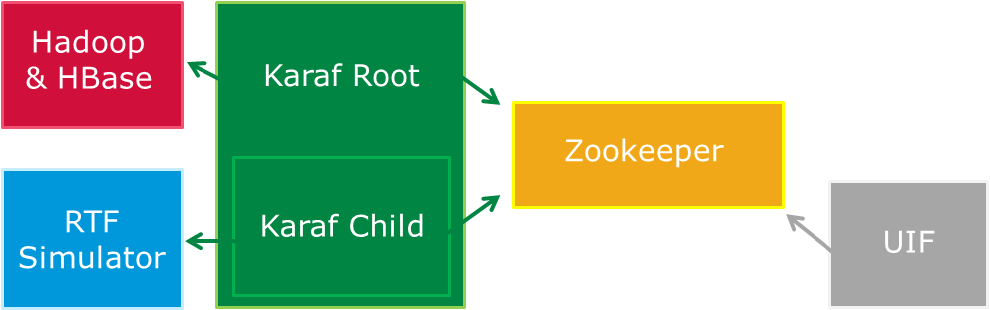 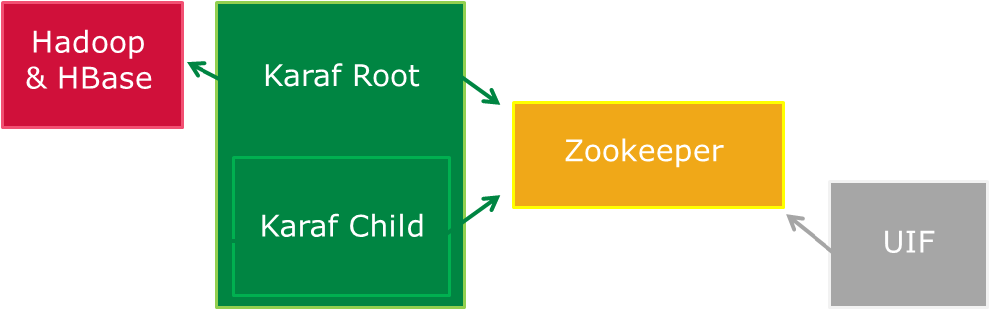 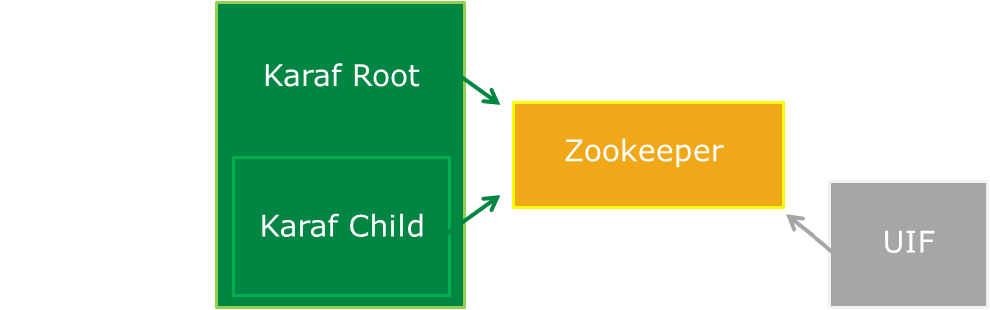 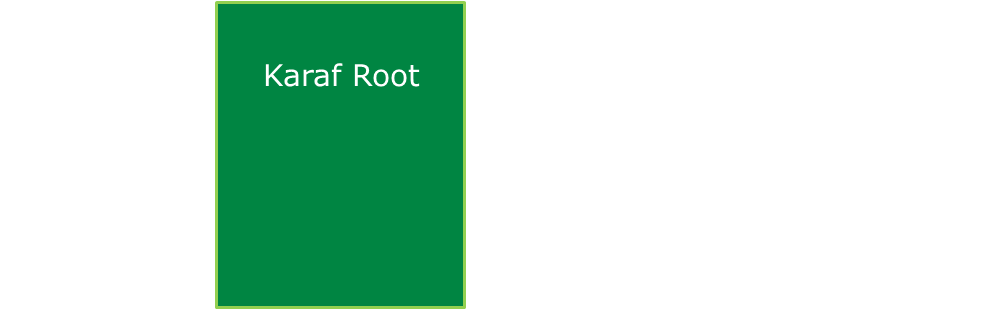 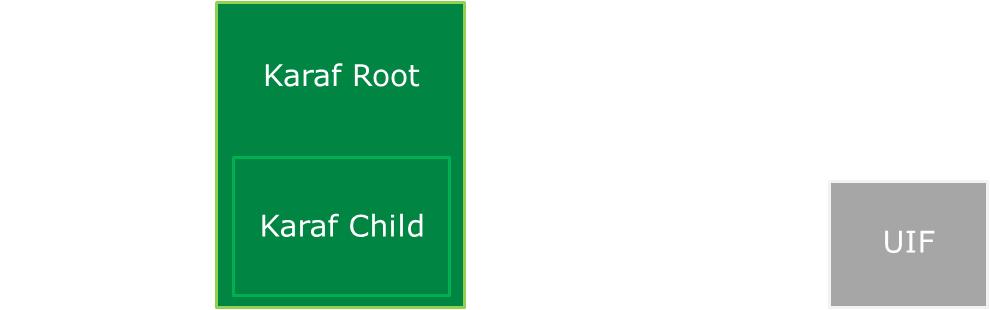 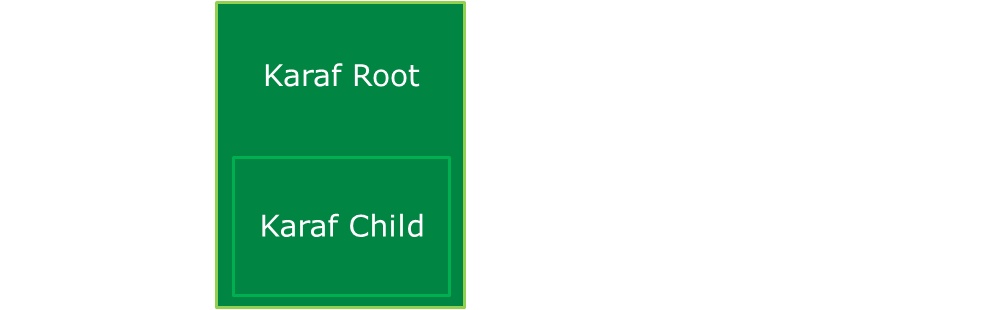 Service discovery
Graphical
user interface
Spacecraft
Simulator
Session child container
is one M&C system
Starting Situation
Interaction with delivered EGS-CC Test System Instance only possible through User Interface (UIF) component
Unclear whether front- or backend are responsible when problems are discovered
Automating repetitive tasks in real running system based on UIF is challenging
Fine-grained documentation for individual API calls lacking, requiring explorative development
Dynamic way of reloading source code into running Test System needed to avoid lengthy restarts between throwaway trial runs
Creation of new non-graphical interface for accessing EGS-CC-based systems
Use Cases
Simplifying usage of EGS-CC based system to counter steep learning curve
Enabling repeatable interactions with easy sharing and storage of outcomes
Enabling automation of individual or several test steps
Using direct access to components to determine where problems might be located
Enabling direct interaction with usually hidden local interfaces to more deeply analyse system under test
Enabling system administrator execution of basic tasks such as creating and starting sessions
Providing the means for exploratory development by allowing user to redefine scripts during runtime of EGS-CC based system
Improving speed of new developments by recombining existing building blocks
Possible Implementation Approaches
Expanding existing command line tool
Script Execution Command Line already delivered as part of EGS-CC

Component not directly interactive but started again for each command
Simplifies automation using shell scripts, as commands can be called directly from operating system terminals
Introduces unnecessary overhead, as each time new connection toEGS-CC backend established

Ability to interactively access a running EGS-CC based system seen as too fundamental to go ahead using this component only
Possible Implementation Approaches
Creating new fully external program connecting to EGS-CC based system

At the time, EGS-CC only accessible via local infrastructure component and OSGi services (no REST API, CORBA interface, etc.)
Adapter component inside EGS-CC paired with external program would be possible but unnecessarily difficult

Command line could be traditional program running as part of a terminal session or graphical program showing a terminal-like environment to the user

Referred to as ESCLI – EGS-CC Standalone Command Line Interface
Possible Implementation Approaches
Extending existing application instead of creating entirely new one
Karaf container used already within EGS-CC, containing Gogo command line:
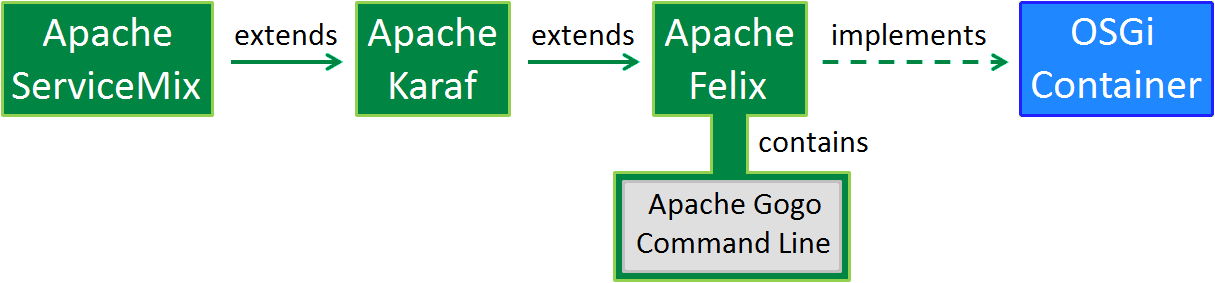 Re-using application already used inEGS-CC adds functionality without adding complexity for the user
Referred to as EKSE - EGS-CC Karaf Shell Extension
Possible Implementation Approaches
Creating completely new graphical application implementing simple command line would give large freedom, e.g. for displaying hints:
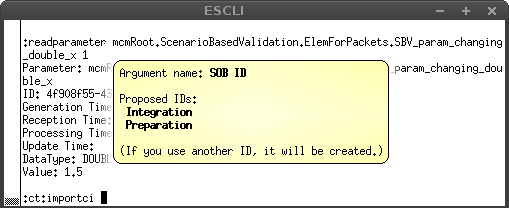 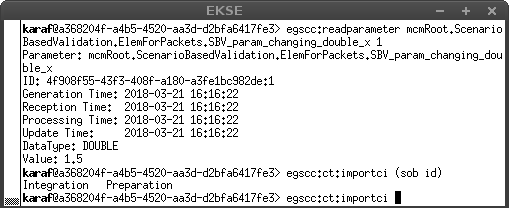 Ultimately re-using simple console more maintainable though
Deployment Options
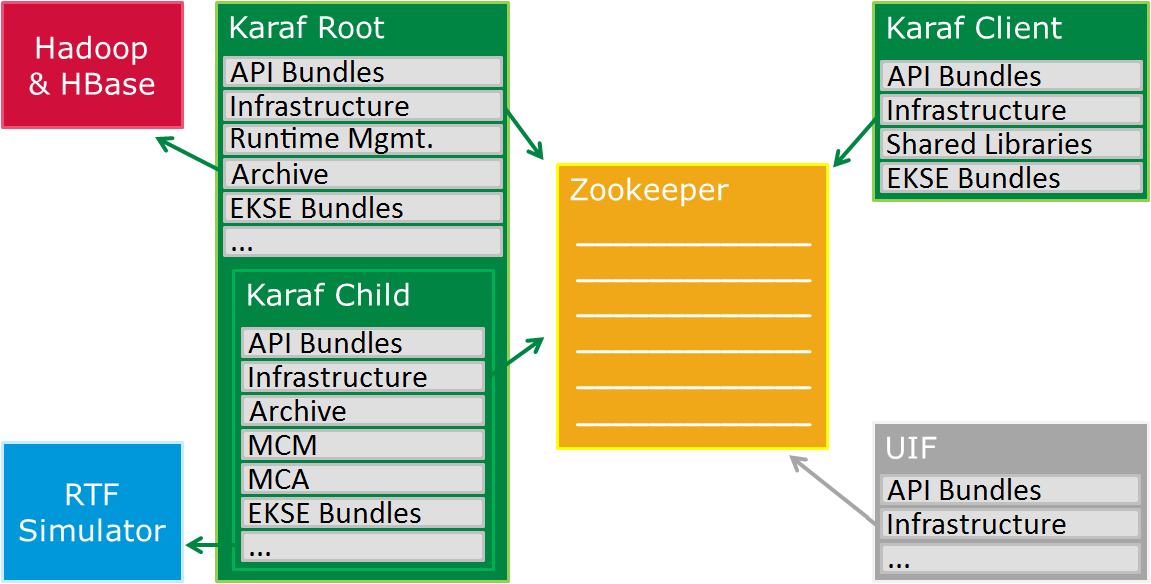 Embedded in root container (e.g. for session startup)
Embedded in external OSGi client application
Embedded in session container (e.g. for parameter access)
Scripting Approach
EKSE component itself is light-weight generic container
Most capabilities added through Groovy scripts which can be edited by the user, with currently 128 scripts already included
Scripts are building blocks which can depend on each other
Increasingly complex interactions with EGS-CC based systems can be created and adjusted quickly and easily
Example Script
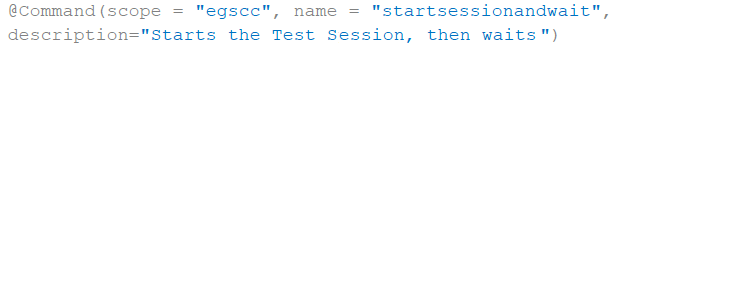 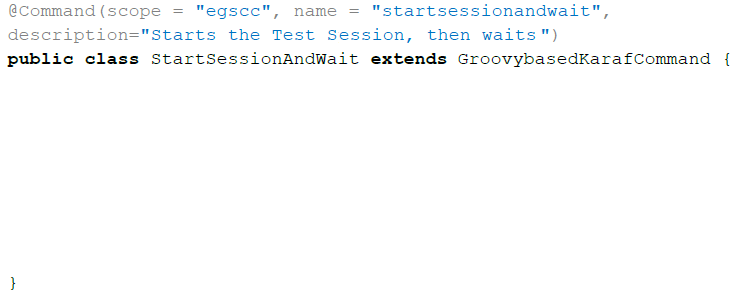 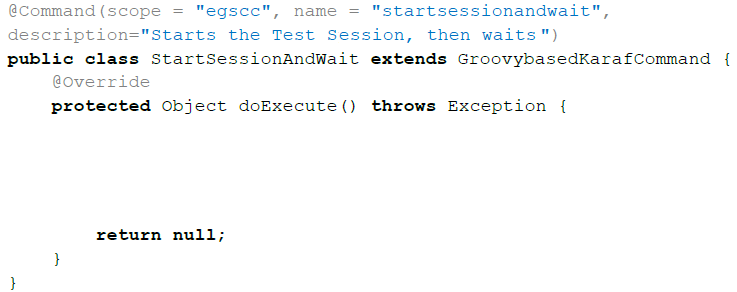 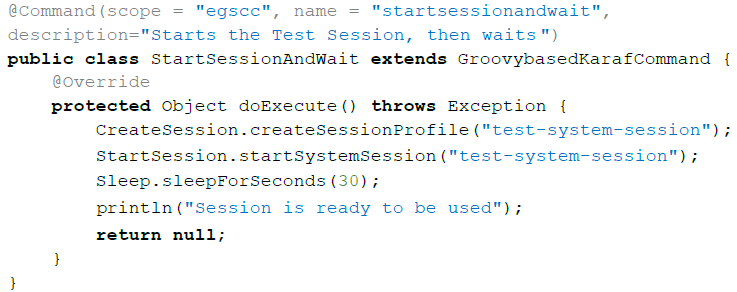 Enabling Dynamic Interactions
EKSE scripts can be edited at runtime

Allow exploratory development using quick cycles of source code changes and testing these changes in running system

Scripts synchronized between different containers and different users using git

Even more dynamic approach possible using interactive mode
Instead of creating whole script at once, interaction with the backend line-by-line
Automation of Tests
EKSE allows automation of tests with light weight testing framework entirely provided in the form of modifiable Groovy scripts
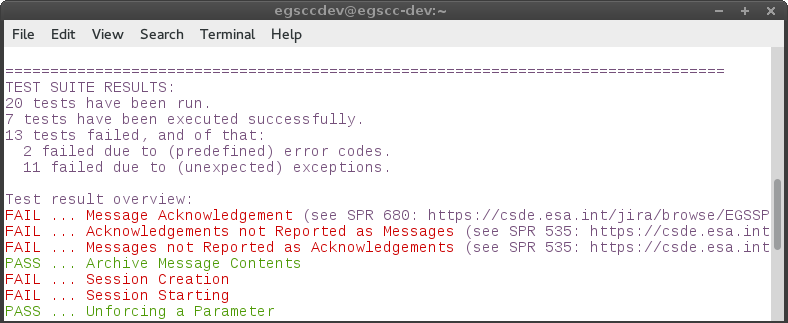 Automation of Common Interactions
Startup of Test System Instance in EKSE:
Manual startup without EKSE:
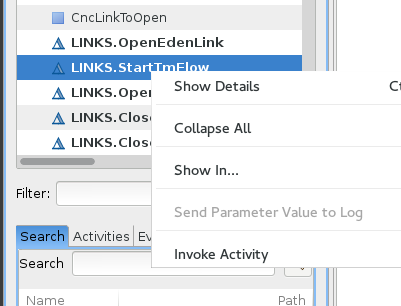 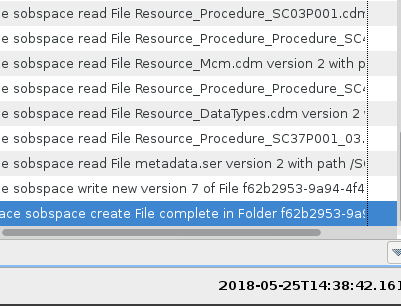 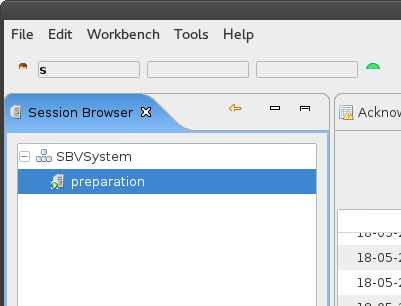 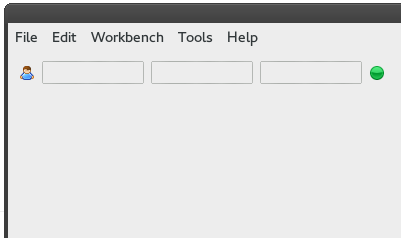 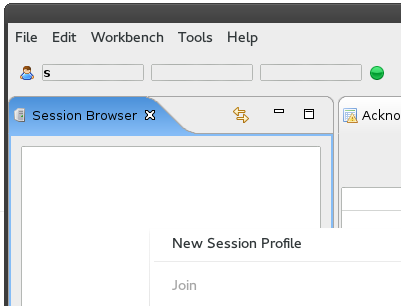 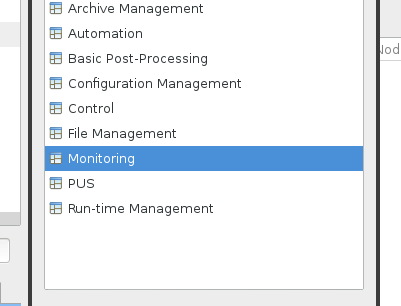 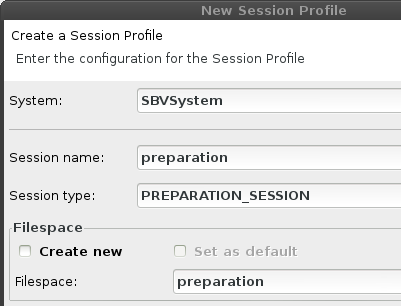 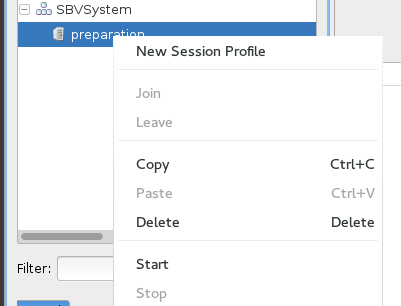 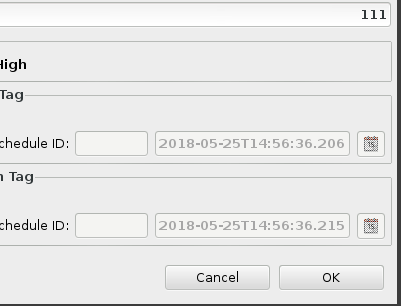 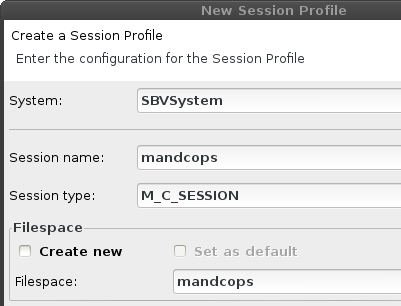 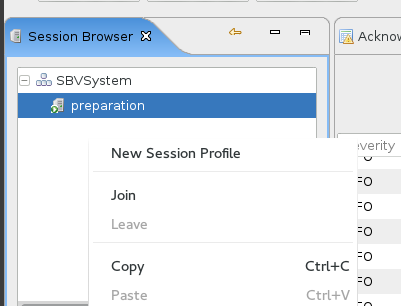 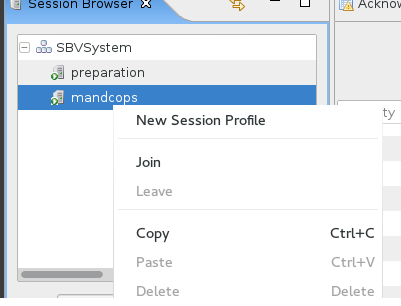 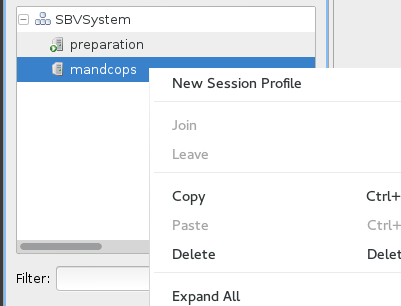 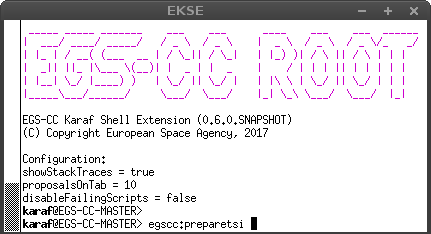 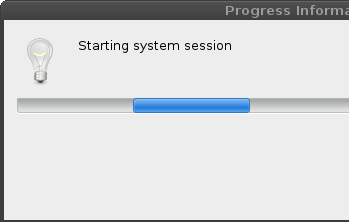 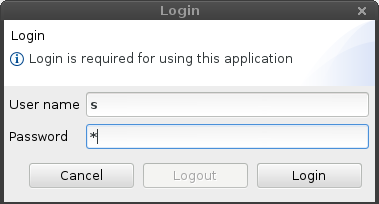 Large time reduction in common interactions with EGS-CC Test System Instance by using EKSE
Enter egscc:preparetsi
Wait until sessions have been started
Then create a new session profile
Enter mandcops session configuration
Start the mandcops session
… await completion message
… and invoke it
Select the StartTmFlow activity…
Switch to Monitoring perspective
Join the mandcops session
Await session startup
After session has started…
Start preparation session
Log in
Enter login credentials
Create New Session Profile
Enter preparation session data
Configuration Tracking Interface
Configuration tracking in EGS-CC allows handling different versions of monitored systems and clearly identifying used versions
Ability originally foreseen with graphical interface
Performed by system administrators, possibly for several machines
Command line based interactions preferred
21 scripts created as configuration tracking interface based on EKSE:
egscc:ct:assignsobtosession	egscc:ct:discardsobchanges	egscc:ct:listcommittedsobs
egscc:ct:commitsob	egscc:ct:displaysob	egscc:ct:listopensobs
egscc:ct:copycitosob	egscc:ct:editsob	egscc:ct:listsobs
egscc:ct:copysob	egscc:ct:enablesobstrapper	egscc:ct:opensob
egscc:ct:createsob	egscc:ct:exportci	egscc:ct:refreshsob
egscc:ct:deletesob	egscc:ct:importci	egscc:ct:removecifromsob
egscc:ct:disablesobstrapper	egscc:ct:listcis	egscc:ct:validatesob
Ad-hoc Basis for Further Extension
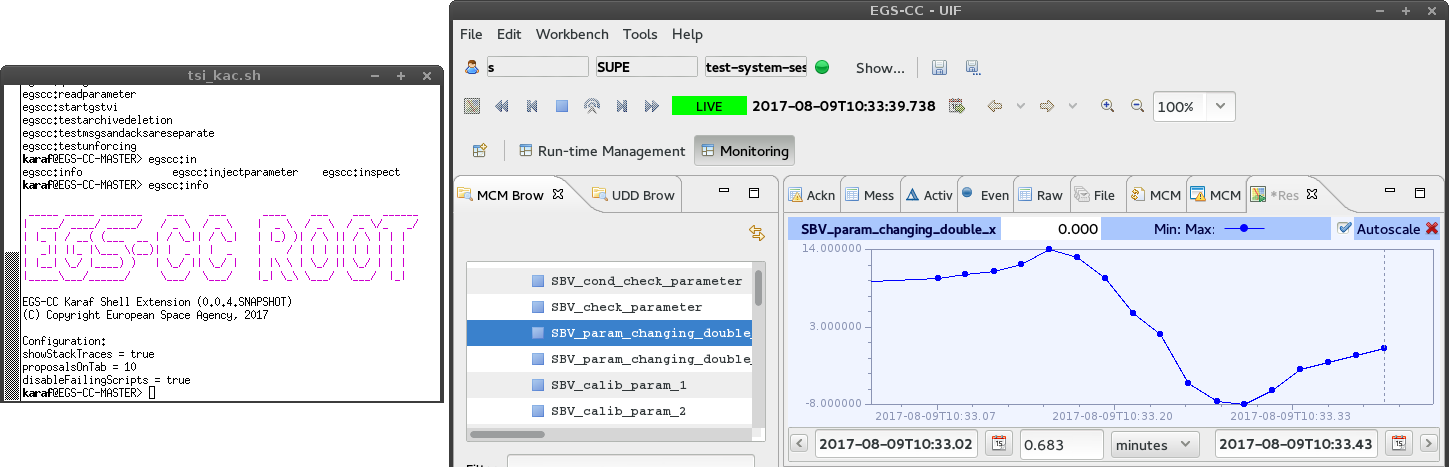 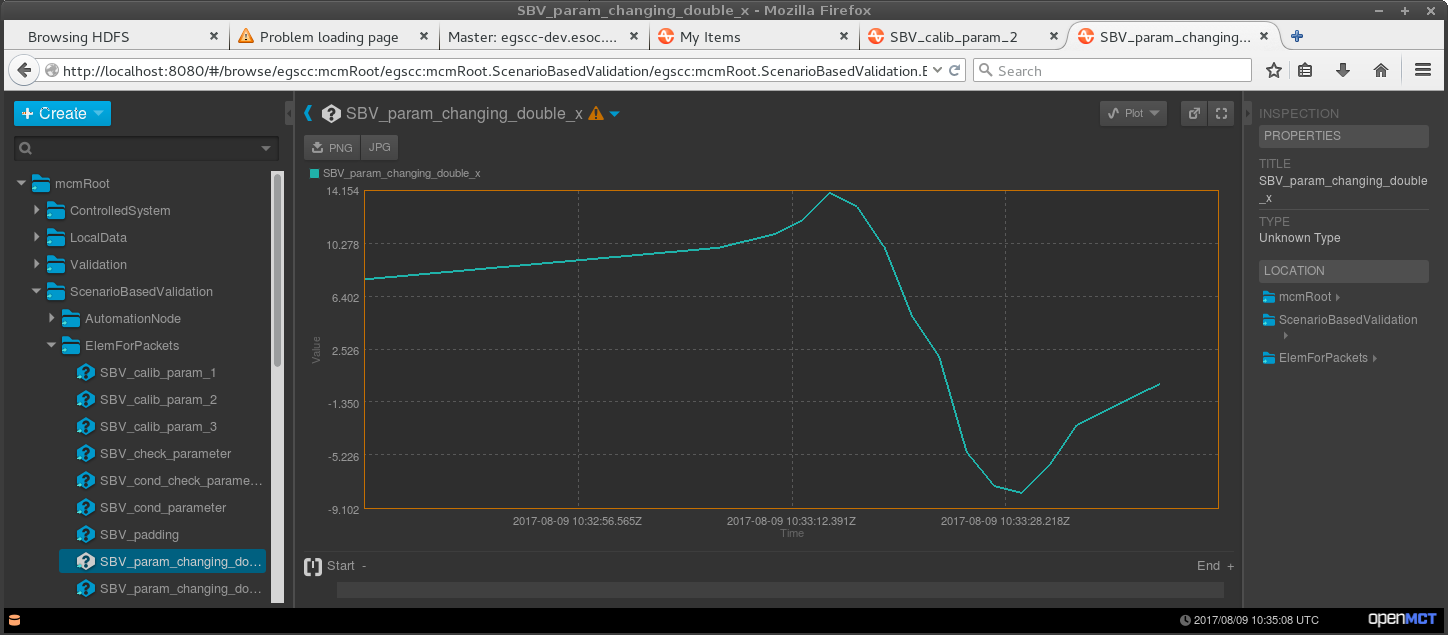 EKSE scripts can serve as ad-hoc adapters
Enable quick and simple connection to external systems for technology demonstrations and prototypes
Example: Connecting EGS-CC to Open MCT by NASA
Connection and first demonstration achieved within one day
Challenges
Scripting coordination between different users adjusting scripts for their own needs can be challenging

Variable nature of scripts leads to unusual software life cycle
EKSE core component only changed a few times a year
Scripts can be updated many times daily

Scripts originally foreseen for throwaway tests can be difficult to scale up for realistically sized systems
Work of transferring scripts into generic EGS-CC toolkit still ongoing
Conclusions
EKSE has been used to more clearly understand origins of various SPRs in the EGS-CC project

Demonstrates easy extensibility of EGS-CC based systems
 
EKSE is used daily by several developers, so far especially at ESOC but also in other locations
Create quick test scripts for investigating system behavior
Automate various repetitive interactions with the EGS-CC Test System Instance

Re-using existing Karaf console seems to have been a good idea, as identified disadvantages could be largely circumvented